Gemeindeumfrage
Welcher Wind weht?!
Auswertung
Eckdaten:
168 Bögen wurden abgegeben
51 Männer und 117 Frauen
Männer: 4x 10-16 Jahre, 3x 16-25 Jahre,                        5x 26-35 Jahre, 15x 36-50 Jahre, 9x 51-65 Jahre,          15x über 65 Jahre
Frauen: 13x 10-16 Jahre, 9x 16-25 Jahre,                        8x 26-35 Jahre, 18x 36-50 Jahre, 26x 51-65 Jahre,       43x über 65 Jahre
153 Teilnehmer/innen sind evangelisch, 9 katholisch und 6 ausgetreten 
Aufgrund dessen wird die Religion nicht als ausschlaggebendes Kriterium gewertet!
Was ist wichtig für Sie?
Was ist wichtig für Sie?Männer
Was ist wichtig für Sie?Frauen
Wie wichtig sind Ihnen folgende Bereiche der KG?
Wie wichtig sind Ihnen folgende Bereiche der KG?Männer
Wie wichtig sind Ihnen folgende Bereiche der KG?Frauen
Wie wichtig sind Ihnen folgende Angebote? Kinder und Eltern
Wie wichtig sind Ihnen folgende Angebote? Kinder und ElternMänner
Wie wichtig sind Ihnen folgende Angebote? Kinder und ElternFrauen
Wie wichtig sind Ihnen folgende Angebote? Jugendliche
Wie wichtig sind Ihnen folgende Angebote? JugendlicheMänner
Wie wichtig sind Ihnen folgende Angebote? JugendlicheFrauen
Wie wichtig sind Ihnen folgende Angebote? Erwachsene
Wie wichtig sind Ihnen folgende Angebote? ErwachseneMänner
Wie wichtig sind Ihnen folgende Angebote? ErwachseneFrauen
Wie wichtig sind Ihnen folgende Angebote? Senioren
Wie wichtig sind Ihnen folgende Angebote? SeniorenMänner
Wie wichtig sind Ihnen folgende Angebote? SeniorenFrauen
Was ist Ihnen am Godi besonders wichtig?
Was ist Ihnen am Godi besonders wichtig?Männer
Was ist Ihnen am Godi besonders wichtig?Frauen
Wie soll Ihrer Meinung nach die Pfarrerin sein?
Wie soll Ihrer Meinung nach die Pfarrerin sein?Männer
Wie soll Ihrer Meinung nach die Pfarrerin sein?Frauen
Wie oft im Jahr besuchen sie eine kirchliche Veranstaltung
Godi mit welchem Schwerpunkt besuchen Sie? Was ist Ihnen am Godi besonders wichtig?
In welcher Situation wünschen Sie sich Kontakt zur Pfarrerin?
Wo und wie würden Sie am liebsten ein Gespräch mit der Pfarrerin führen?
Woher bekommen Sie Infos über stattfindende Aktionen?
Worüber würden sie sich mehr Informationen wünschen?
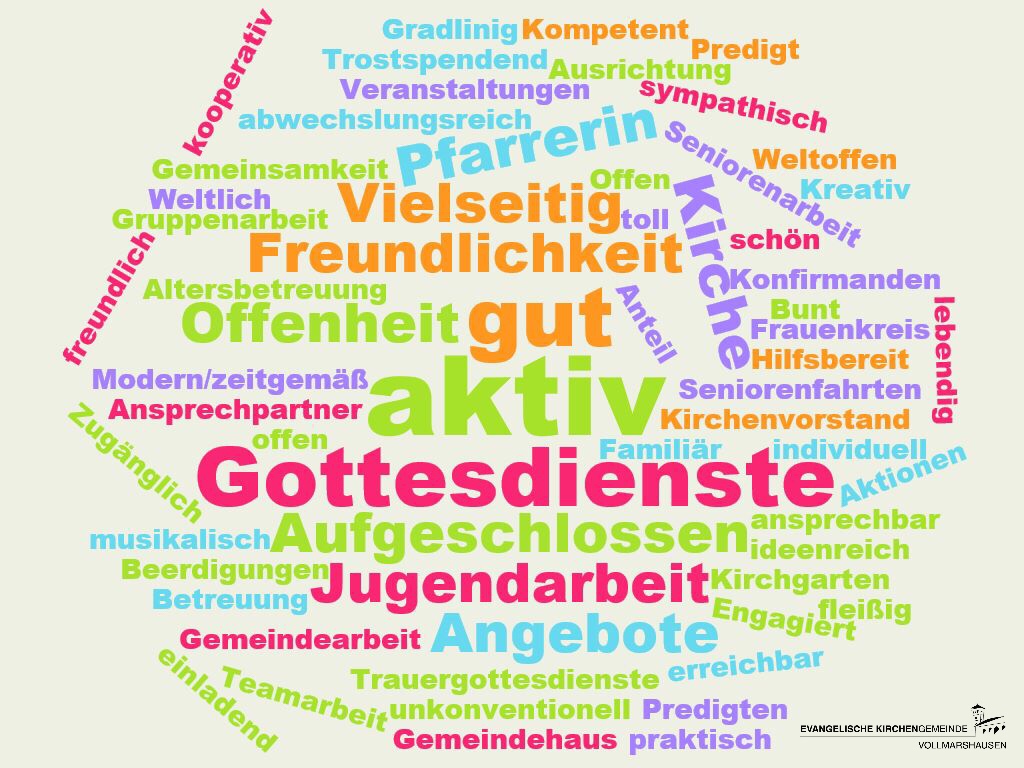 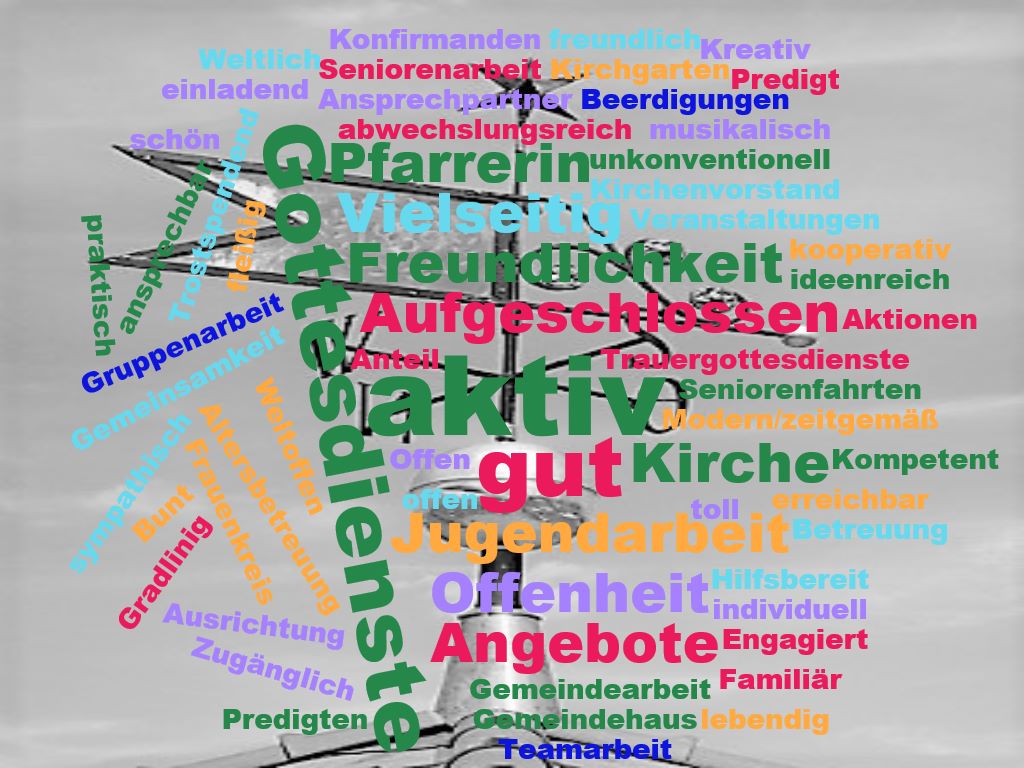 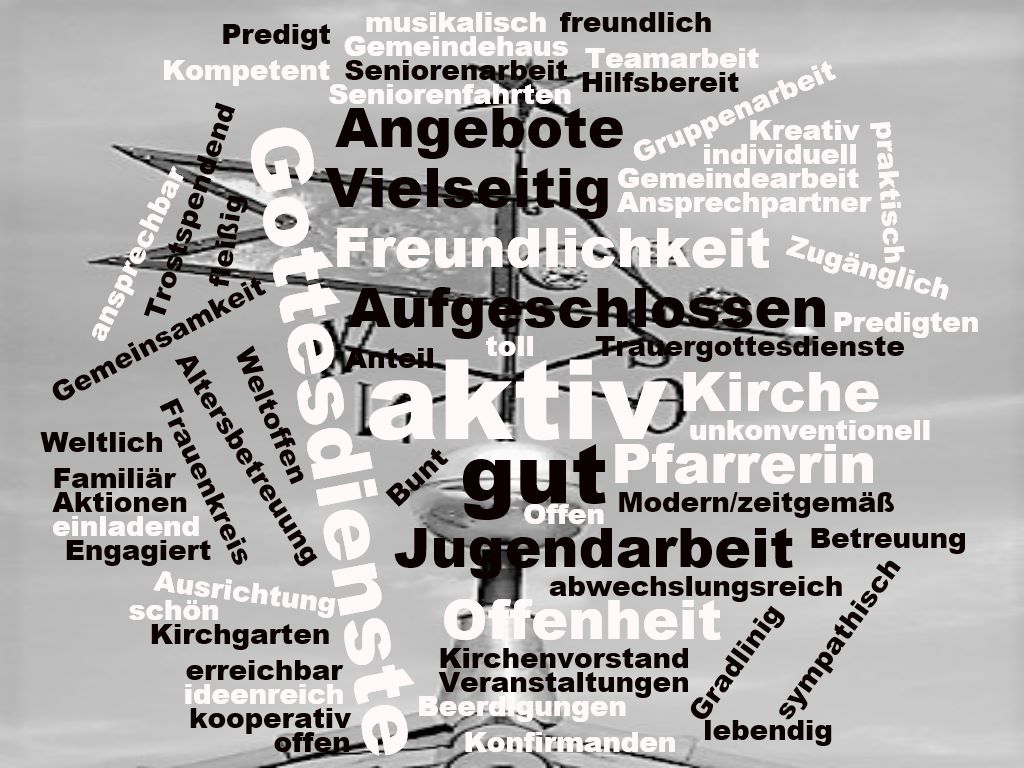 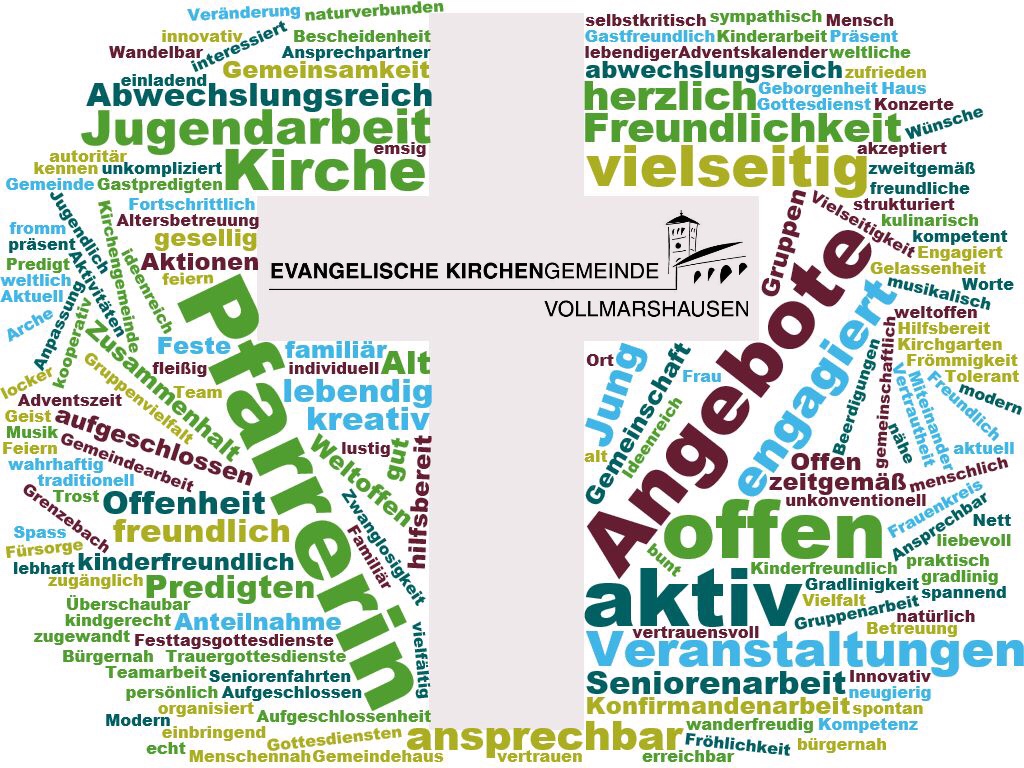 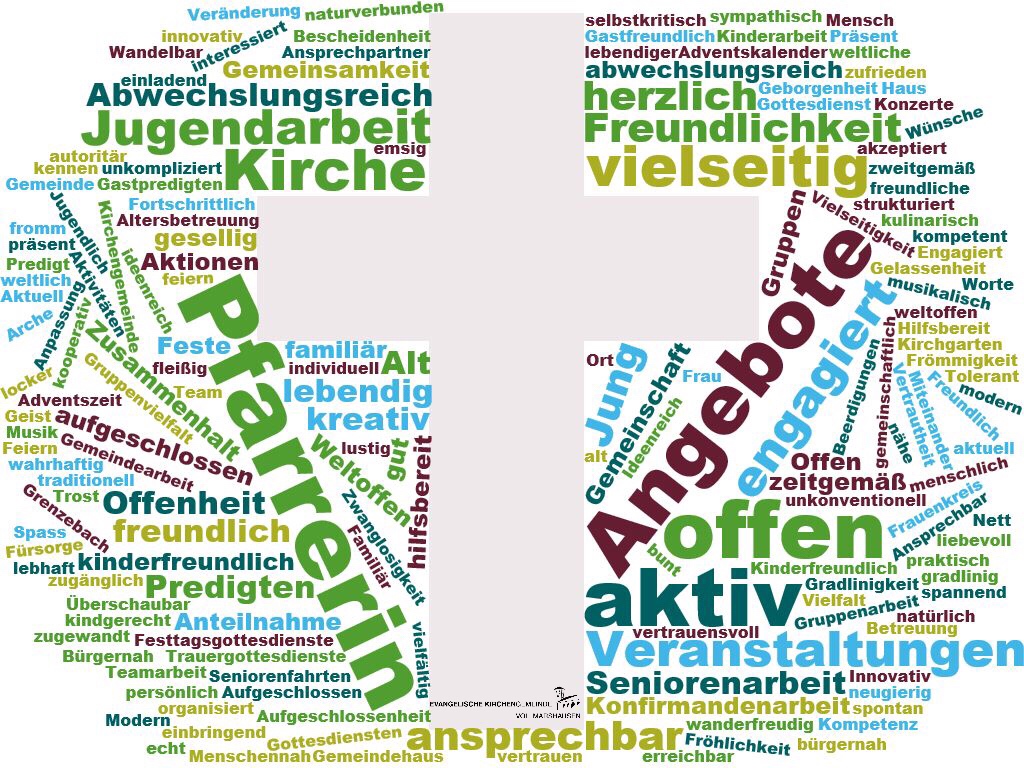 Ideen aus der Gemeinde
Mehr Bibelkreisarbeit, Taufen auch im Erwachsenenalter, Alphakurs
Kindergottesdienste, Jugendband, Weihnachtsfeier für Alleinstehende
Gottesdienst um 18 Uhr
Mehr Gemeindefeste
Eine aktuelle Homepage, einen Gemeindebrief alle 3 Monate
Wünsche, Anregungen, Kritik
Gestaltung der Homepage
Behindertengerechter Zugang zur Kirche
Seniorennachmittag/-tag
Andere Öffnungszeiten z.B. 11 Uhr
Mehr Zusammenarbeit mit Kindergarten/Schule
Zeitgemäße/farbenfrohe Gottesdienste
Mehr von der Kanzel predigen
Erkenntnisse/Überlegungen/Fragen
Je älter, desto wichtiger die Religion
Bleibt das in Zukunft so? 
Erwachsenenarbeit wird als wichtigster Punkt angesehen
Schwierige Altersgruppe?!
Ergebnis: Ausflüge o.ä. wäre das eine Möglichkeit? Ist Kirche „entertainment“?
Angebote für Alleinlebende – Nische?
Gerade die regelmäßigen Angebote für Senioren werden gut angenommen und wertgeschätzt
Wo liegt das Problem bei allen anderen Generationen?
Kinderarbeit wird generell als wichtiger Faktor gesehen und ein breitgefächertes Angebot ist gewünscht
Genaue Potentialanalyse für effizientes Arbeiten und Struktur?!
Jugendliche: Freizeit, regelmäßige Angebote und Seelsorge als Hauptpunkte
Gibt es da eine Nachfrage? Welches potential hat diese Gruppe?
Erkenntnisse/Überlegungen/Fragen
Senioren: breites Angebot und großflächiger Bedarf 
Ähnlich wie bei Kinderarbeit – Potentialanalyse, für mehr Effizienz?!
Entertainment und Feiertagsgodis bevorzugt
Tradition vs. Unterhaltungsprogramm – welchen Standpunkt vertreten wird?
Gottesdienst ein Ort der Begegnung, Elemente des Godis werden wertgeschätzt
Kirchenkaffee eher unwichtig – eher Kirchenvorstandskaffee?!
Erkenntnisse/Überlegungen/Fragen
Kontakt zur Pfarrerin gewünscht bei Trauer und Not, Seelsorge und kirchl. Veranstaltungen 
Wird erfüllt
Erreichbarkeit „rund um die Uhr“ kaum gefordert
Ab 50+ vor allem der Kontakt zu Pfarrerin gewünscht – liegt es an der Generation oder am Alter?
 Spaziergang und Pfarrhaus – am häufigsten genannt, je älter desto wichtiger der Hausbesuch
Geburtstagsbesuch wenig relevanz
Erkenntnisse/Überlegungen/Fragen
Informationen:
Blickpunkt ist wichtigstes Medium – weiter Ausbauen?
Mund zu Mund ist ebenfalls enorm wichtig
Homepage geht unter wie kann man diese attraktiver machen?
Durchgehend ein starkes Interesse an den Aktivitäten der KG 
Mehr Informationen im Voraus? Berichte über Veranstaltungen? Quartalsberichte? Usw. 
Warum so wenige interessiert an Anschüssen? Zu Unbekannt?